НАЦІОНАЛЬНА  АКАДЕМІЯ  АГРАРНИХ  НАУК  УКРАЇНИ
ІНСТИТУТ ІННОВАЦІЙНОЇ БІОЕКОНОМІКИ
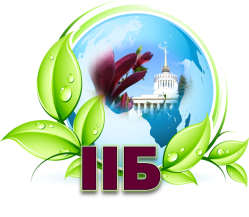 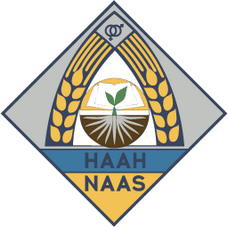 ФАСТПЛАНТ-ТЕХНОЛОГІЇ
швидкого освоєння і виробництва
нішевих культур
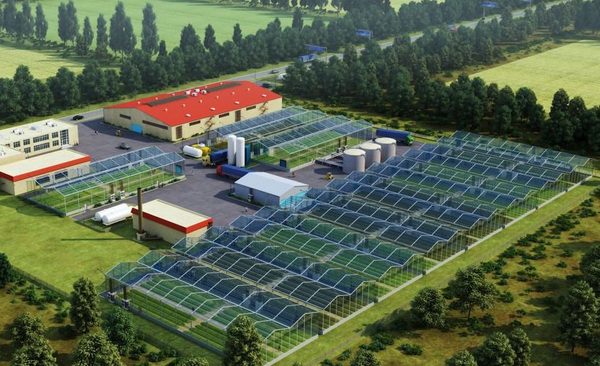 НАШ СЕГМЕНТ – РИНОК НІШЕВОЇ ПРОДУКЦІЇ
ПИТАННЯ ВИРОБНИЦТВА НІШЕВОЇ ПРОДУКЦІЇ
Нішевими називають культури
які вирощують в сівозміні основних с/г культур і на які є ситуативний або постійний підвищений комерційний попит, або продукцію, яку потребують зацікавлені споживачі. Кожні 2-3 роки попит може різко зростати, після чого наступає спад. Пік попиту характеризується високою рентабельністю, тому важливо швидко реагувати на кон'юнктурні коливання
ПРИНЦИПОВИМИ Є ПИТАННЯ:
МОДУЛЬНА КОНЦЕПЦІЯ “ФАСТПЛАНТАГРО”
Інститутом інноваційної  біоекономіки
розроблено стратегію і стандарти технологій швидкого освоєння та виробництва нішевих культур на основі  гнучкої ринковоорієнтованої системи селекції, вирощування, переробки і реалізації продукції в  єдиному комплексі, конструктивними елементами якого є:
забезпечення високопродуктивного аграрного виробництва шляхом швидкого реагування на ринкову кон'юнктуру, прискореного розмноження високоякісного селекційного матеріалу, диверсифікації і активізації вирощування , переробки і реалізації нішевої продукції у обсязі замовлення.
МЕТА ФАСТПЛАНТ-ТЕХНОЛОГІЙ
КЛАСТЕРНА МОДЕЛЬ СПІВРОБІТНИЦТВА
Постачаль-ники ресурсів
Вторинна
переробка
Замовник
нішевої продукції
Кредитори
Споживча продукція
Форвардний
контракт
Базове господарство
Дослідна установа
Товарні господарства
Договір

супроводу
Договір

кооперації
Біо-
репродуктор
Первинна переробка
Експеримен-тальне виробництво
СХЕМА ЗАПУСКУ СТАРТАПУ
Інкубатор
2
Проектний супровід
Договірний супровід
Інноваційні рішення
Інвестиційні рішення
Економічний прогноз
Технологічне передбачення
Операційний 
пакет
Проекти
СТАРТАП
Бізнес-пакет
Ринок
Технології
6
3
Технологічний пакет
Комерційний пакет
1
Провайдер
Замовлення продукції
Поставки ресурсів
Наукові установи            Технологічні компанії
Аграрний
пакет
Промисловий 
пакет
Вирощування
Переробка
4
5
Базові господарства
Товарні господарства
Первинна
Вторинна
«БІОЛАН – ЇЖА ДЛЯ ЖИТТЯ»
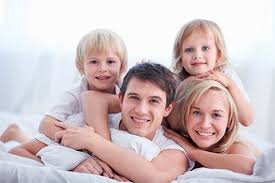 КЛАСТЕРИ з виробництва продукції здорового харчування
Селекція спеціальних сортів і гібридів, технології вирощування зернових, бобових, круп’яних культур для виготовлення безпечних і корисних продуктів збалансованого харчування з підвищеними дієтичними і біодинамічними якостями
СТАРТАПИ
«БІОСАД» – КВІТУЧА САДИБА»
КЛАСТЕРИ з виробництва продукції здорового садівництва
Селекція, оздоровлення і розмноження садивного матеріалу на безвірусній основі, закладка інтенсивних високоврожайних садів, вирощування і переробка плодових, ягідних і малопоширених культур
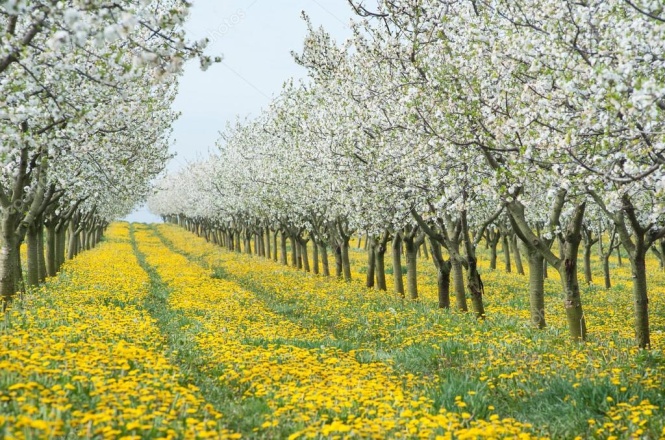 СТАРТАПИ
«БІОПРОД – ПЕРМАКУЛЬТУРА»
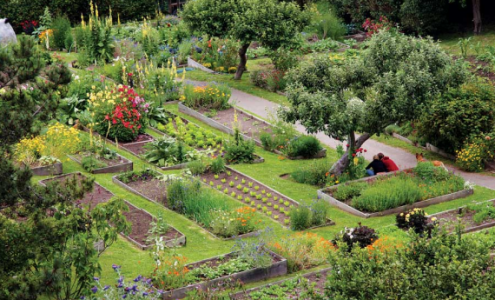 КЛАСТЕРИ з виробництва органічної продукції
Система дизайну та технології ведення довготривалого сільського господарства на основі гармонізації полікультур, органічного землеробства, екологічної промисловості з виробництва безпечних і корисних продуктів споживання
СТАРТАПИ
«БІОЕФЕКТ – СКАРБИ РОСЛИН»
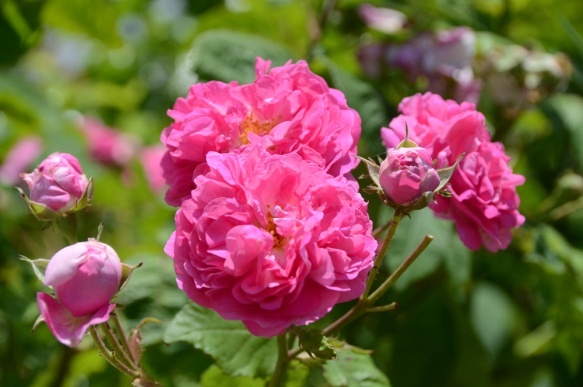 КЛАСТЕРИ з виробництва продукції з біоактивними властивостями  
Селекція культур, біоадаптивні технології вирощування і переробки ефіроолійної, лікарської, комбінованої агропродукції з високим вмістом біоактивних речовин
СТАРТАПИ
«БІОЕНЕРГО – СИЛА РОСЛИН»
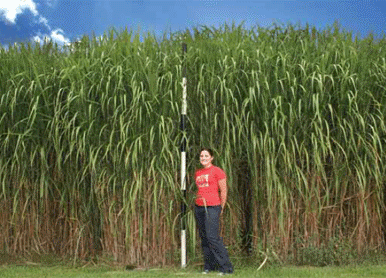 КЛАСТЕРИ з виробництва біопалива на основі фітоенергетичних ресурсів
Селекція енергетичних культур, технології вирощування і заготівлі біомаси, виробництво твердого біопалива і застосування в автономних енергетичних системах
СТАРТАПИ
«БІОРЕГІОН – ЗАМОЖНИЙ КРАЙ»
КЛАСТЕРИ з розвитку агропромислового комплексу регіонів
Створення адаптивних до місцевих умов кластерів з вирощування і переробки соціально-значущої і комерційно-привабливої аграрної продукції з врахуванням кліматичних, виробничих і інфраструктурних особливостей регіонів
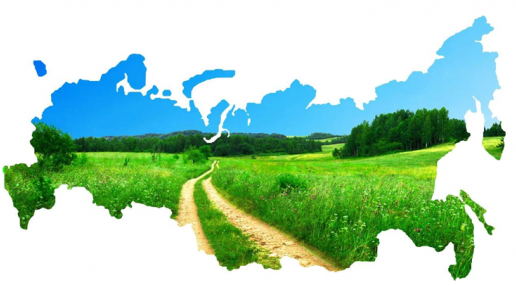 СТАРТАПИ
НАЦІОНАЛЬНА  АКАДЕМІЯ  АГРАРНИХ  НАУК  УКРАЇНИ
ІНСТИТУТ ІННОВАЦІЙНОЇ БІОЕКОНОМІКИ
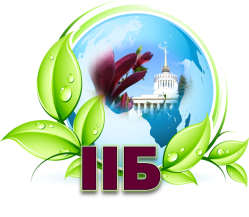 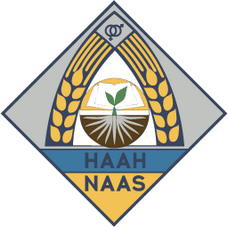 ФАСТПЛАНТ-ТЕХНОЛОГІЇ
швидкого освоєння і виробництва
нішевих культур
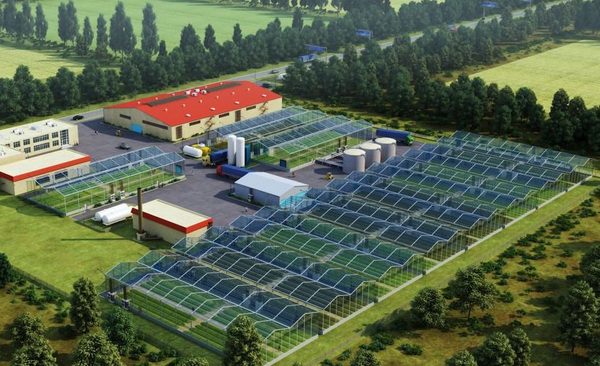